The AllianceIRS Notice 2015-16
April 19, 2015

Seth Perretta
Principal
Today’s Discussion
Provide an overview of aspects of the excise tax
Discuss the recently issued IRS Notice 2015-16
Address areas for potential comment by the Alliance
2
Current State of Rulemaking
Statutory language of IRC section 4980I
IRS recently issued Notice 2015-16
Comments due by May 15, 2015
Indicates planned issuance of follow-on notice (expected late spring/early summer)
Proposed and final regulations to follow in sequence
3
Overview of the Excise Tax
40% nondeductible excise tax
Effective beginning with 2018 tax year
Applies to employer-sponsored group coverage (with limited exceptions)
The tax raises a host of legal and business issues for employers as well as carriers and ASOs
The IRS and Treasury are just now starting the rulemaking and comment process
4
Overview of the Excise Tax
Applies broadly to employer-sponsored coverage, whether paid for by the employer or employee or on a pre-tax basis
Looks to the coverage in which the “employee” is enrolled
5
What Coverage Gets Counted?
Treatment of medical savings accounts
HSAs – Includes employer and employee pre-tax contributions, excludes after-tax employee contributions (even if later deducted on the Form 1040)
FSAs – Includes employer flex credits and employee pre-tax contributions
HRAs – Notice indicates subject to excise tax; some questions remain
6
What Coverage Gets Counted?
Certain coverage excluded:
Accident coverage or disability income insurance (or combination thereof) (Code section 9832(c)(1)(A))
Supplemental coverage to liability insurance (Code section 9832(c)(1)(B))
Liability insurance, including general or automobile (Code section 9832(c)(1)(C))
Workers' compensation or similar insurance (Code section 9832(c)(1)(D))
Automobile medical payment insurance (Code section 9832(c)(1)(E))
Credit-only insurance (Code section 9832(c)(1)(F))
7
What Coverage Gets Counted?
Certain coverage excluded: (Cont’d)
Coverage, whether through insurance or otherwise, for long-term care
HIPAA-excepted specified disease coverage if paid with after-tax dollars (Code section 9832(c)(3))
HIPAA-excepted hospital or fixed indemnity coverage if paid for with after-tax dollars (Code section 9832(c)(3))
8
What Coverage Gets Counted?
Treatment of self-funded dental or vision coverage
Statute expressly excludes coverage "under a separate policy, certificate, or contract of insurance" which provides benefits substantially all of which are for the treatment of the mouth or eye
BUT, Notice goes on to state that "[a]s previously noted, generally whether coverage is insured or self-insured is not relevant" for purposes of the tax
THEREFORE....
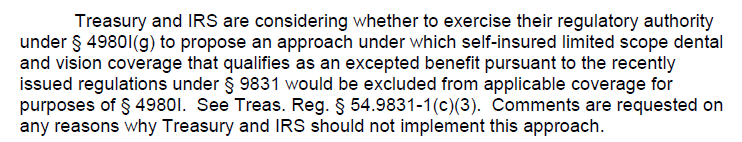 9
What Coverage Gets Counted?
Treatment of self-funded dental or vision coverage
PROPOSED ALLIANCE COMMENT:  There is no policy basis to treat insured and self-funded stand-alone dental and vision policies any different for purposes of the tax. Therefore, self-funded stand-alone dental and vision coverage should ALSO be excepted from the excise tax.
10
What Coverage Gets Counted?
Treatment of onsite medical clinics
Statute expressly carved on-site medical clinics back in for purposes of the excise tax
However, JCT report indicates clinics only providing de minimis medical should be excluded
IRS Notice acknowledges JCT report and suggests that certain clinics should be excluded – looks to COBRA definition
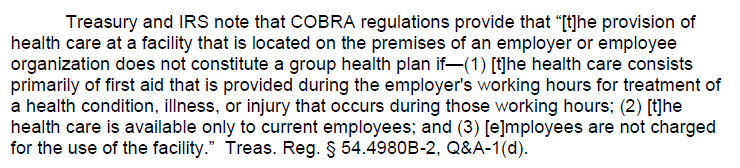 11
What Coverage Gets Counted?
Treatment of onsite medical clinics
But regulators are requesting comments on the treatment of on-site clinics that also provide some additional services
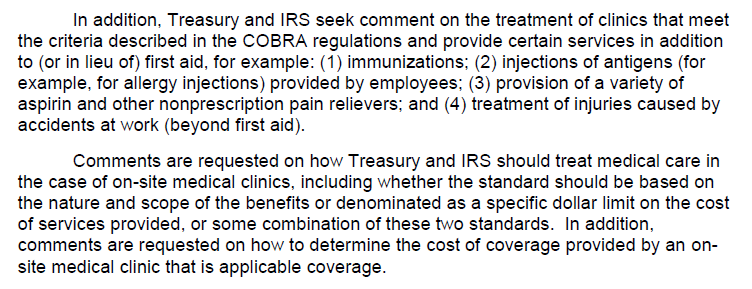 12
What Coverage Gets Counted?
Treatment of onsite medical clinics
PROPOSED ALLIANCE COMMENT:
Onsite medical clinics that provide only de minimis medical should be excepted
Employers should be permitted to use a either service- or cost-based standard to show de minimis medical standard is met
COBRA definition is too narrow.  Clinic coverage should also be excepted if clinic provides (1) immunizations, (2) injection of antigens, (3) provision of aspirin and other non-Rx pain relievers, and (4) occupational-based care
13
What Coverage Gets Counted?
Treatment of HRAs
Notice:  "Anticipate that future guidance will provide that an HRA is applicable coverage" for purposes of the tax
No specific valuation rules for HRAs contained in the statute.  Thus, Notice says general valuation rules should apply
IRS/Treasury have not provided much guidance on how to value HRAs for COBRA purposes, except to say that the COBRA rate may not be based on the reimbursement amount available from the HRA
14
What Coverage Gets Counted?
Treatment of HRAs
Notice indicates IRS/Treasury is considering various valuation methods, including counting only those amounts made newly available each year
THEREFORE: carryover amounts or amounts made available prior to 2018 would be disregarded
Notice acknowledges that even this approach could overvalue HRAs since total contributions might not be spent during the current measurement period
Notice asks whether some, or certain types of HRA coverage should be excluded
What about HRAs that can be used to purchase excepted coverage?
What about HRAs that only reimburse premiums for other applicable coverage?
15
What Coverage Gets Counted?
Treatment of HRAs
PROPOSED ALLIANCE COMMENTS:
HRAs that only reimburse premium for subject coverage should be wholly excluded; otherwise creates risk of double-counting
HRAs that only reimburse expenses for excepted coverage should also be excluded
Employers should have broad discretion to value HRAs, including by looking only at annual contributions (i.e., unused amounts and/or rolled over amounts should be excluded)
Amounts existing in HRAs as of 1/1/18 should be disregarded
16
What Coverage Gets Counted?
Treatment of Employee Assistance Programs (EAPs)
Statute does not expressly exclude EAPs
Notice suggests inclination to except EAPs that qualify as HIPAA-excepted
17
What Coverage Gets Counted?
Treatment of Employee Assistance Programs (EAPs)
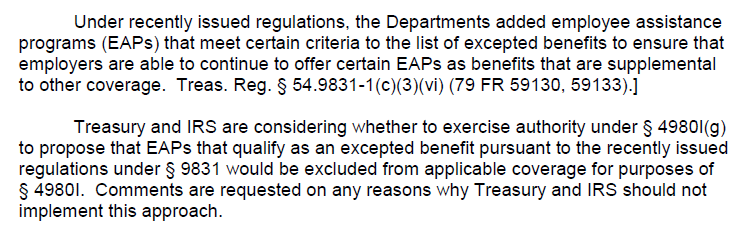 18
What Coverage Gets Counted?
Employee Assistance Plans (EAPs)
HIPAA-excepted EAPs:
The program does not provide significant benefits in the nature of medical care (including with respect to amount, scope and duration)
The benefits under the employee assistance program are not coordinated with benefits under another group health plan
No employee premiums or contributions are required as a condition of participation in the employee assistance program
There is no cost sharing under the employee assistance program
19
What Coverage Gets Counted?
Treatment of Employee Assistance Programs (EAPs)
PROPOSED ALLIANCE COMMENT:  We support excluding HIPAA-excepted EAPs from the scope of the excise tax.
20
What Coverage Gets Counted?
Treatment of Wellness programs
Not specifically addressed in the Notice
Unless specifically excepted, would appear to have to get counted if constitutes a "group health plan"
Some wellness programs may not constitute a "group health plan"
Are there services or benefits provided that could qualify as Code section 213 medical care?
Are the incentives tied to premium subsidies or surcharges, or are the incentives contributions to medical savings accounts?
If the wellness program is bundled with a major medical plan, then may already be valued as part of valuing medical plan
Questions regarding how to value a wellness program if it is a group health plan
How do wellness incentives affect valuation and/or tax liability?
21
What Coverage Gets Counted?
Treatment of Wellness Programs
PROPOSED ALLIANCE COMMENTS:
Wellness programs should be excluded from the excise tax
The costs associated with wellness incentives or rewards should be excluded from the cost of the underlying major medical coverage
22
What Coverage Gets Counted?
Treatment of retiree coverage
Definition of “employee” includes a former employee
Special rule allows an employer to average pre- and post-65 retiree coverage together in valuing retiree coverage
Limited adjustment for qualified retiree
23
What Coverage Gets Counted?
Treatment of retiree coverage
PROPOSED ALLIANCE COMMENT:  Retiree-only plans should be excepted from the excise tax.  Concededly, the term “employee” includes a “former employee”.  Additionally, the statute includes a special valuation rule for valuing coverage attributable to retirees.  However, a condition precedent is that the coverage be a “group health plan”.  It is generally accepted that a “group health plan” for purposes of ERISA excludes plans with less than one active employee.  We believe this definition should control for purposes of the excise tax.  Thus, only retiree coverage offered as part of a plan that includes both active employees and retirees would be subject to valuation.
24
How to Value Coverage
As mentioned, the statute says coverage is to be valued using rules "similar to" COBRA
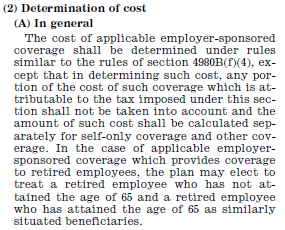 25
How to Value Coverage
Similarly situated individuals
"Treasury and IRS anticipate that ... for any specific type of applicable coverage, the cost of that applicable coverage for an employee will be based on the average cost of that type of applicable coverage for that employee and all similarly situated employees"
Question:  Is "similarly situated" determined within the single plan?  Across the plans of the member company? Across the plans of the member companies within the controlled group?
26
Potential Approaches for Determining Cost of Coverage
Similarly situated individuals
PROPOSED ALLIANCE COMMENT:  Employers should not be subject to mandatory aggregation and/or disaggregation and should have broad flexibility to determine which individuals are similarly situated for purposes of the excise tax so long as they are consistent for COBRA purposes.
27
How to Value Coverage
Statute also says cost should not include that which is attributable to the excise tax
But does that include:
Only the tax itself?
Cost of non-deductibility?
Cost of corporate tax liability?
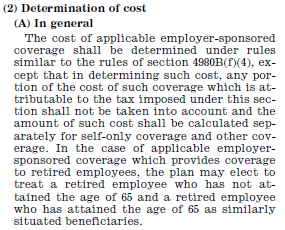 28
How to Value Coverage
PROPOSED ALLIANCE COMMENT:  In determining the cost of a plan, an employer should be permitted to exclude not only the direct cost attributable to the excise tax, but also a reasonable estimate of the costs associated with the non-deductibility of the tax, as well as any increased corporate tax liability as a result of the tax that could be borne by the employer in the form of increased premiums or other.
29
Excise Tax Liability
The entity that "shall pay" the tax is:
The "health insurance issuer" regarding insured coverage
The "employer" regarding employer contributions to an Archer MSA or HSA
The "person that administers the plan" in the case of any other applicable coverage
30
Excise Tax Liability
PROPOSED ALLIANCE COMMENT:  The “person that administers the tax” with respect to self-funded coverage should be defined to be the ERISA Form 5500 plan administrator versus the ASO or TPA.  A contrary definition would increase administrative complexity is contrary to ERISA, which general holds the plan sponsor as named fiduciary to be the plan administrator as listed on the Form 5500.
31
How to Value Self-Funded Coverage?
The Notice includes specific contemplated approaches regarding how to value coverage that is self-insured




Notice suggests method may need to be used consistently for 5 years
Issue of COBRA harmonization
Actuarial Basis
Past Cost
32
How to Value Self-Funded Coverage?
PROPOSED ALLIANCE COMMENTS:
Costs attributable to stop-loss premiums if borne by the employer (not the plan) should be excluded from cost if such amounts are also not taken into account for COBRA valuation purposes.
Employer overhead or other reasonable costs, if borne by the employer (not the plan) should be excluded from cost if such amounts are also not taken into account for COBRA purposes.
Employers should have flexibility to determine cost based upon either claims incurred but not reimbursed (IBNR) or claims incurred and reimbursed
33
Potential Approaches for Determining Cost of Coverage
Possibility of other methods for determining cost of coverage
Valuation based on actuarial value (AV) standard
** IRS/Treasury is requesting comments regarding whether any alternative approaches to determining the cost of applicable coverage would be consistent with the statutory requirements of Code section 4980I and, if so, would be useful.
34
Potential Approaches for Determining Cost of Coverage
Possibility of other methods for determining cost of coverage
PROPOSED ALLIANCE COMMENT:  A safe harbor valuation method should be established that would provide that plans with an AV-rating of less than 90% are deemed to not have excess benefit and be subject to any excise tax.
35
Applicable Dollar Limits
Applicable dollar limits
Base Thresholds: $10,200 for self-only coverage, $27,500 for other-than-self-only coverage
Subject to certain adjustments as well as initial (2018) and annual indexing
Based upon CPI-U
Limited adjustments to age, gender, plans with certain high-risk professionals, and qualified retirees
Questions remain about how to apply the dollar limits and associated upward adjustments
36
Applicable Dollar Limits
Limited adjustments permitted
Age
Gender
Qualified retirees
Qualifying plans covering certain high-risk professionals

   NO geographic adjuster
   NO adjuster for claims risk generally

"Treasury and IRS intend to include rules regarding these adjustments in proposed regulations and invite comments on the application and adjustment of the dollar limits"
37
Applicable Dollar Limits
PROPOSED ALLIANCE COMMENT:  Rules are needed to clarify how the dollar limits work in concert.  In this regard, the Alliance recommends that rules clarify that the various dollar adjustments may be “stacked” together.
38
What Next?
Alliance planning to submit comment letter by May 15th
Expecting follow-on IRS Notice
Proposed and final regulations to follow thereafter
Legislative activity beginning in earnest
E.g., H.R.879 - Ax the Tax on Middle Class Americans' Health Plans Act (Rep. Guinta R-NH-1), Introduced on 2/11/15
39